Danışman öğretmen: Betül Karaoğlu
Öğrenci: Münevver Alibeşeoğlu
Türkiye'de ve Dünyadaki Enerji Kullanımı
Yenilenemez Enerji
Petrol ve Kömür
Doğal gaz
Nükleer enerji
Taşköprü fen lisesi
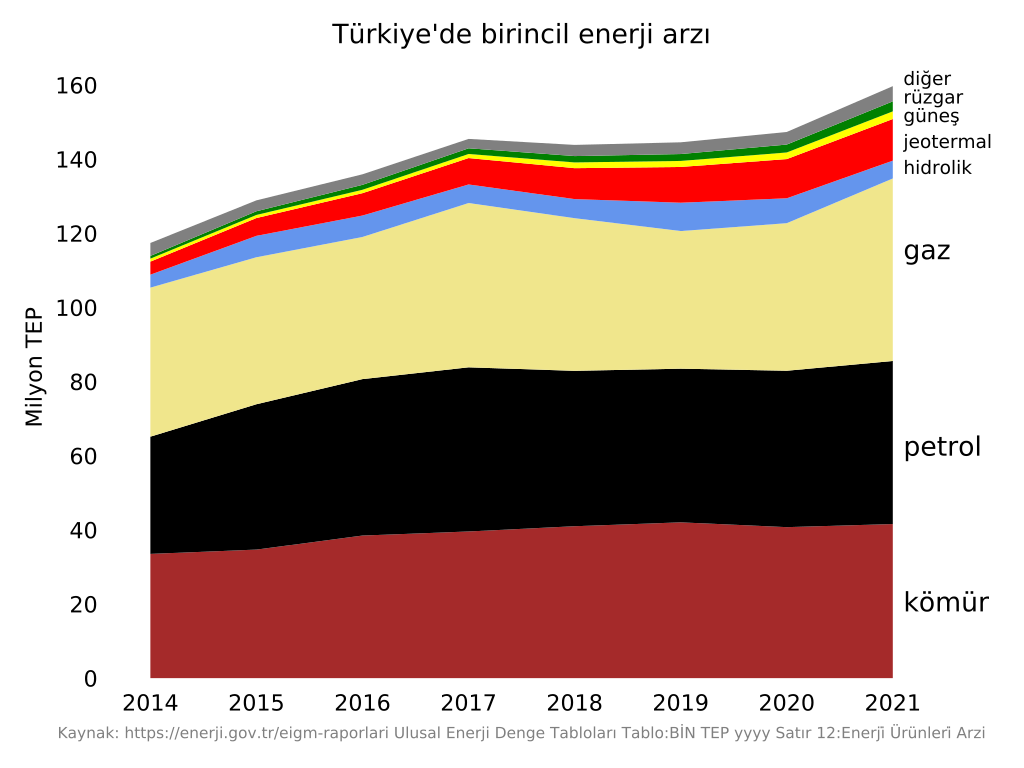 Türkiye'de birincil enerji arzı kaynaklar bazında dağılımı
Türkiye'de Nükleer Enerji Akkuyu Nükleer Enerji Santrali
Dünyanın genel enerji kullanımının kaynaklara göre dağılımı
Taşköprü fen lisesi
[Speaker Notes: 1.7.2013



‹#›]
Ülkelerin enerji kullanımı
1_Çin
2_ABD
3_Hindistan
4_Rusya
5_Kanada
6_Almanya
4
En çok enerji tüketen ülke: Çin
Enerji kullanımında ABD
Enerji kullanımında Hindistan